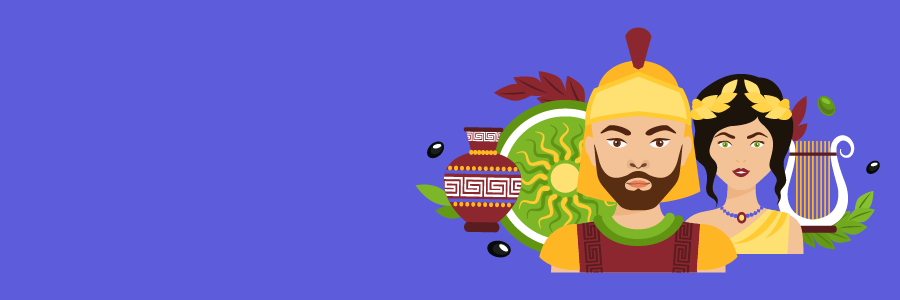 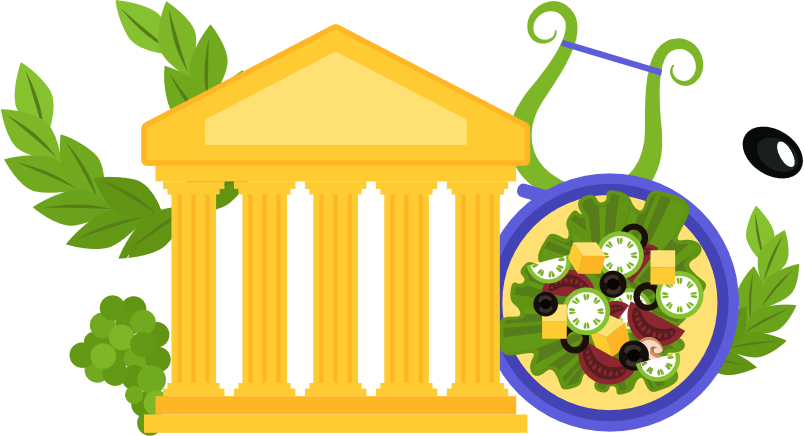 DIPLÔME 
RALLYE LECTURE
Tour du monde - GRÈCE
Nombre de points: … / 50




Médaille 
d’or
Médaille 
de bronze
Médaille 
d'argent
Encouragement
Délivré à :  Truc MUCHE
Classe de CE2-CM1

Le 6 mai 2019
École Bidule
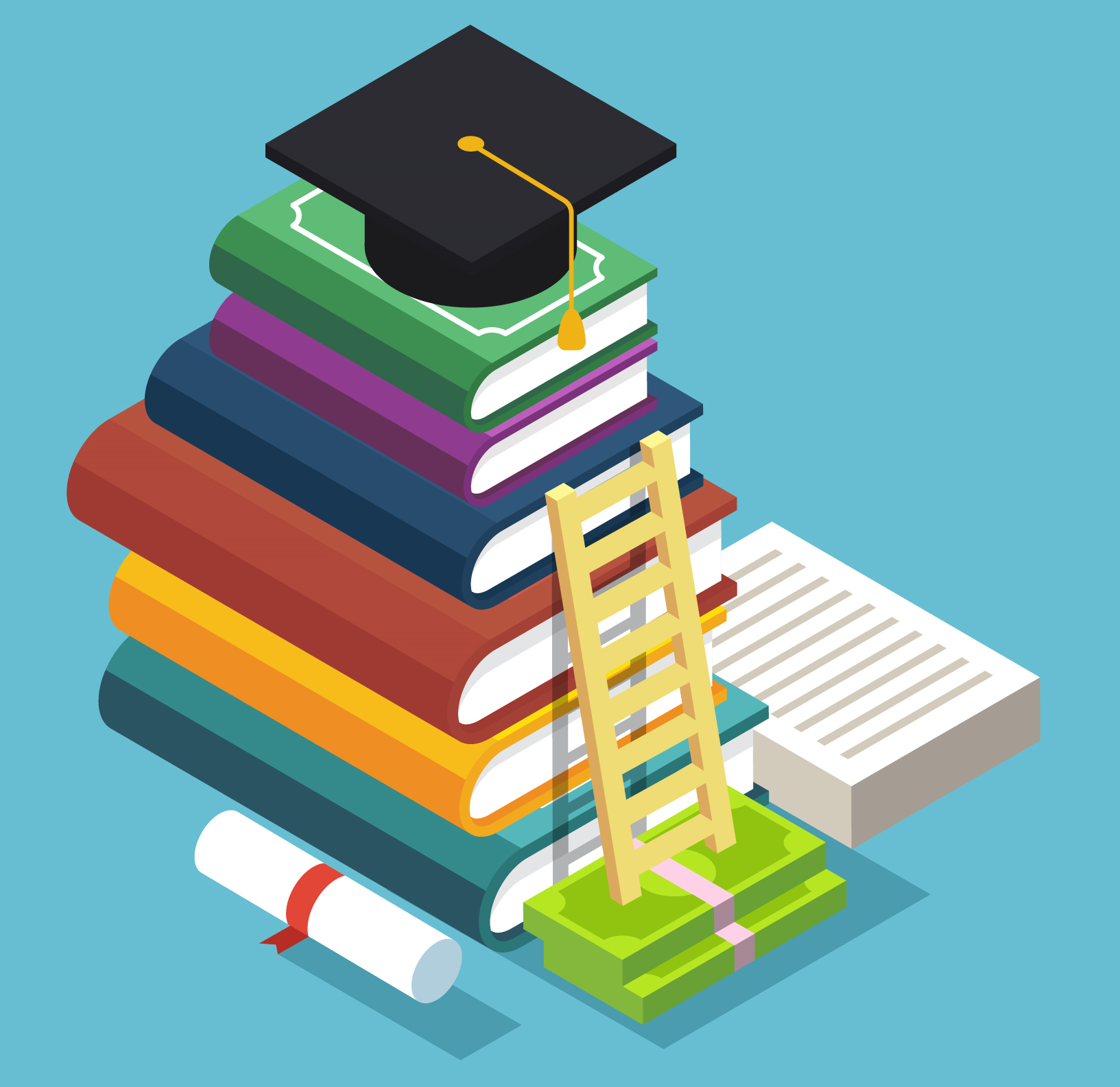